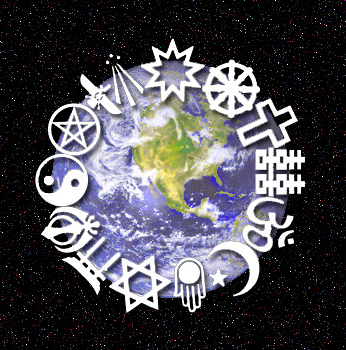 Spread of Islam flip map
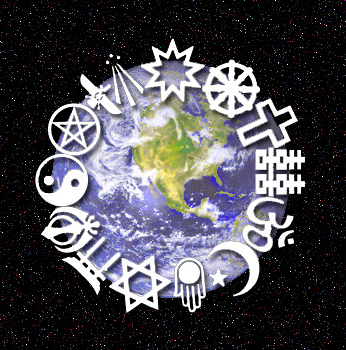 Materials Needed
1 piece of colored paper for mounting
Base map 
1 sheet of tracing paper cut into fourths
1 pen
Colored pencils
Scissors (optional)
Step 1: Glue the base map onto the colored paper
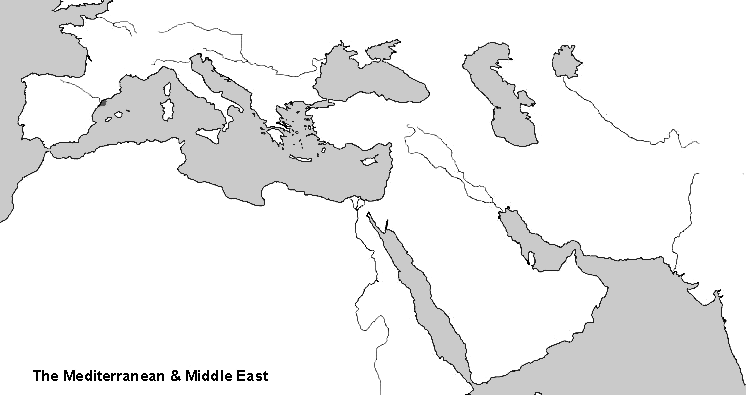 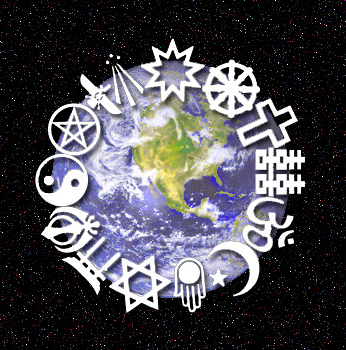 Step 2 – Label Base Map
Directions: Students need to label the following places and bodies of water of the base map in PEN.
Mecca
Medina
Baghdad
Damascus
Cordoba
Europe 
Africa
Asia

Mediterranean Sea (M. Sea)
Arabian Sea
Atlantic Ocean
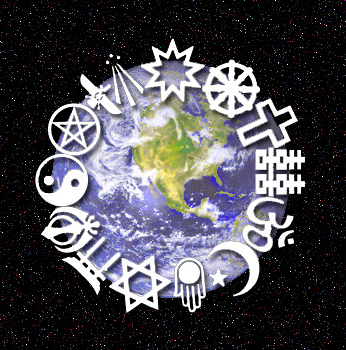 Step 3: Label
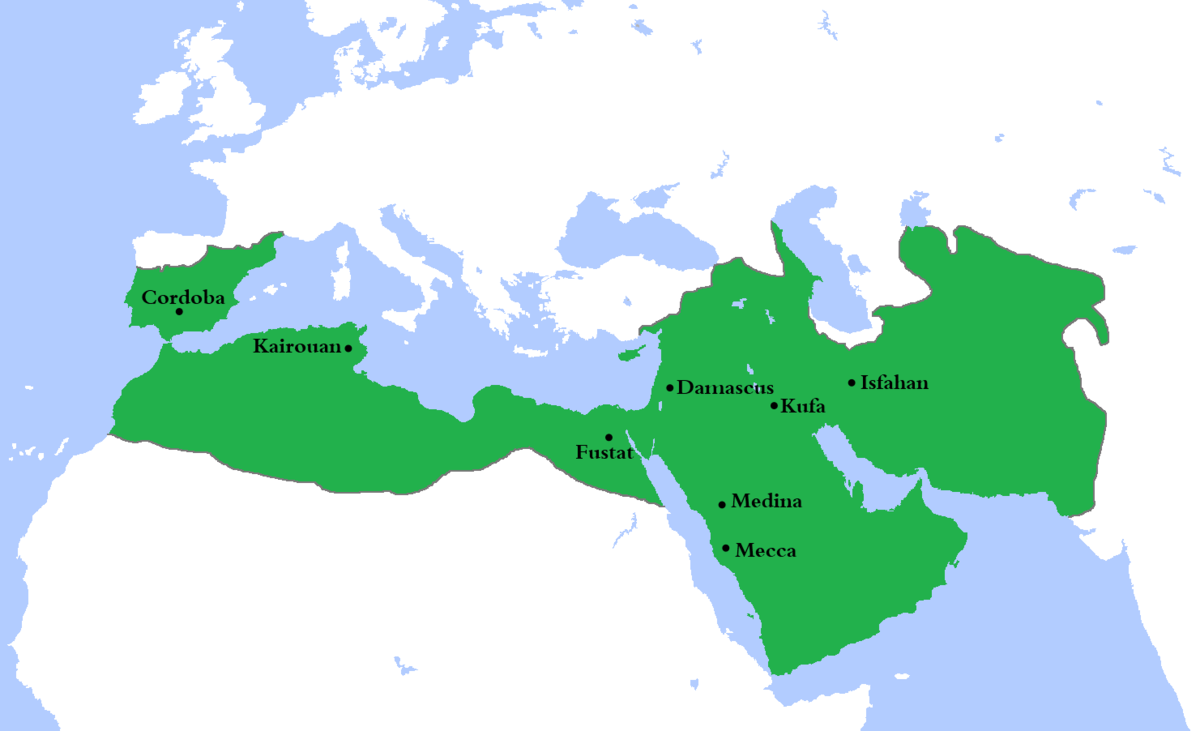 Europe
Atlantic ocean
M. Sea
Asia
Baghdad
Africa
Arabian Sea
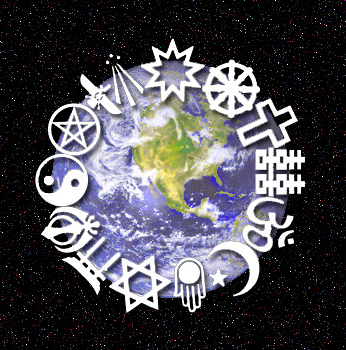 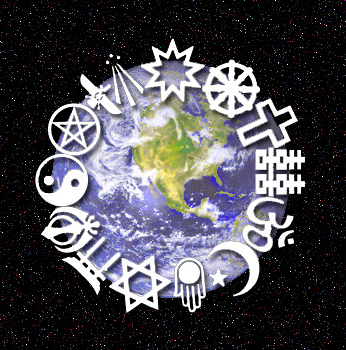 Step 4: Islam under Muhammad Overlay
Lay the first piece of tracing paper over the map with the excess paper this time at the top and glue down only the excess strip allowing the rest of the tracing paper to flip freely. 
Now, again in ink trace the outline of the land onto the map overlay.
Title this layer Islam Under Muhammad - 632 C.E.
Put a      next to the following city: Medina
On the trace paper, color the following area – don’t rip it!
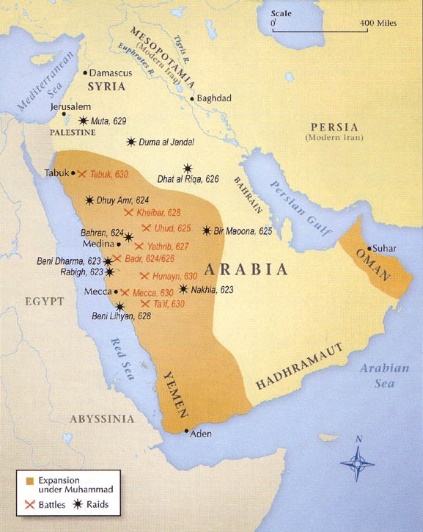 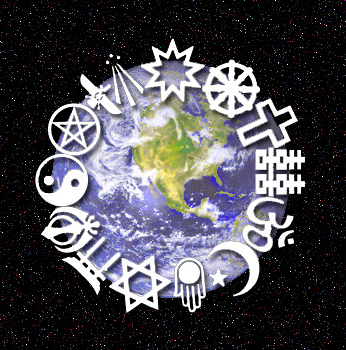 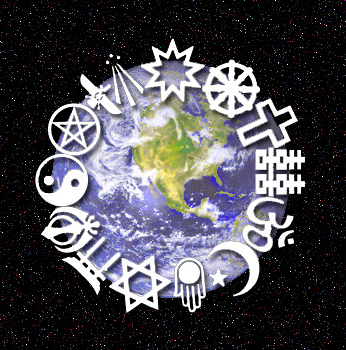 Step 5: Islam under The Rashidun Caliphates
Lay the first piece of tracing paper over the map with the excess paper this time at the top and glue down only the excess strip allowing the rest of the tracing paper to flip freely. 
Now, again in ink trace the outline of the land onto the map overlay.
Title this layer Rashidun Caliphates - 632 C.E.
Put a      next to the following city: Medina
On the trace paper, color the following area – don’t rip it!
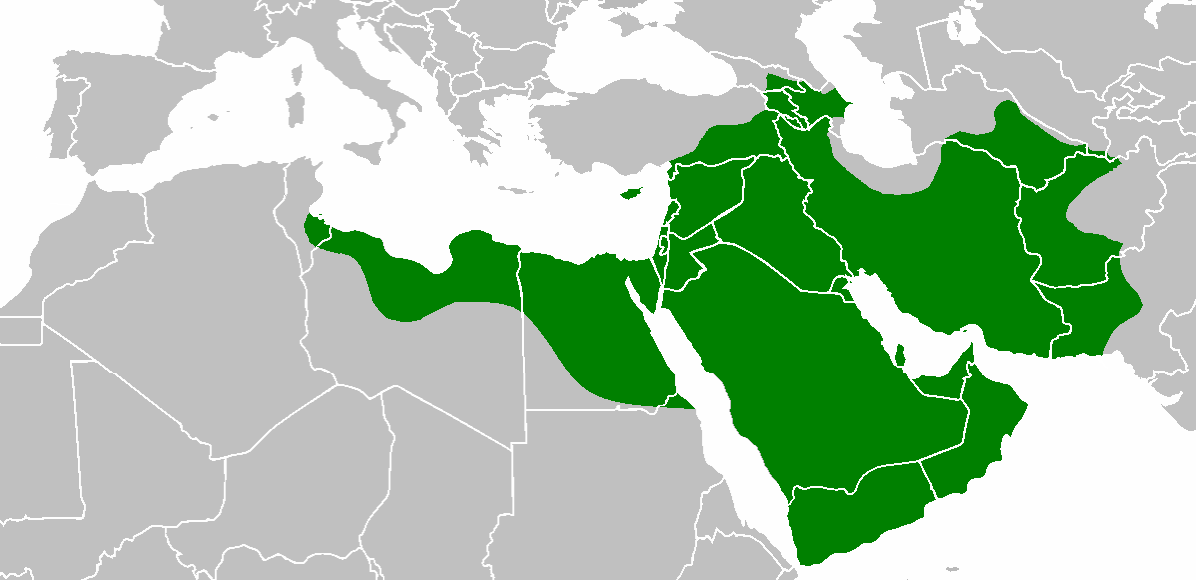 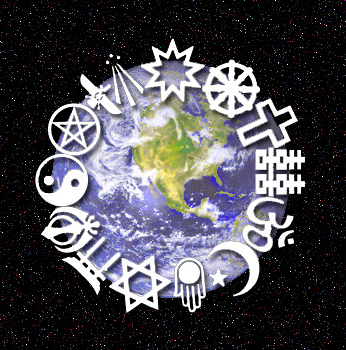 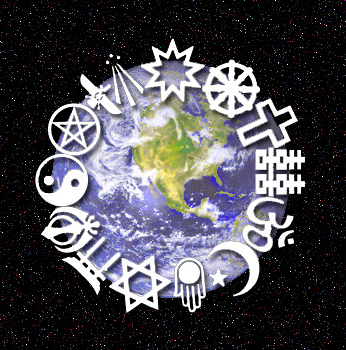 Step 6: Islam under The Umayyad Caliphates
Lay the first piece of tracing paper over the map with the excess paper this time at the top and glue down only the excess strip allowing the rest of the tracing paper to flip freely. 
Now, again in ink trace the outline of the land onto the map overlay.
Title this layer Umayyad Caliphates: 661 -750 C.E.
Put a      next to the following city: Damascus
On the trace paper, color the following area – don’t rip it!
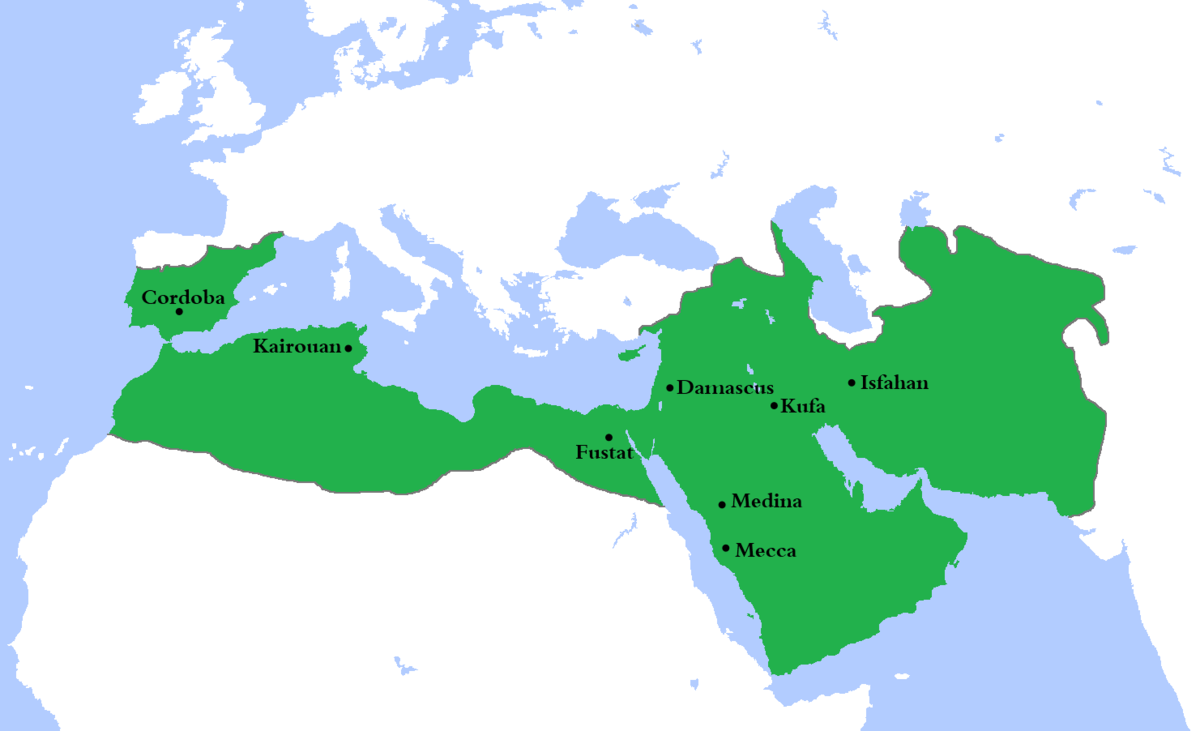 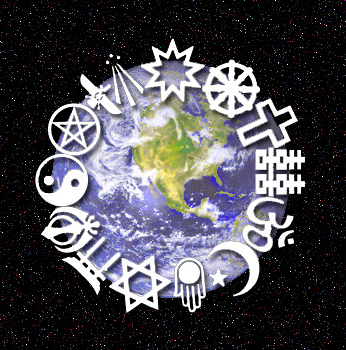 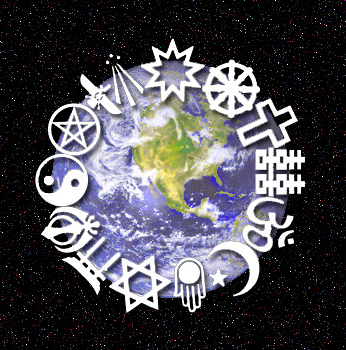 Step 7: Islam under The Abbasid Caliphates
Lay the 4th piece of tracing paper over the map with the excess paper this time at the top and glue down only the excess strip allowing the rest of the tracing paper to flip freely. 
Now, again in ink trace the outline of the land onto the map overlay.
Title this layer Abbasid Caliphates: 750-1258 C.E.
Put a      next to the following city: Baghdad
On the trace paper, color the following area – don’t rip it!
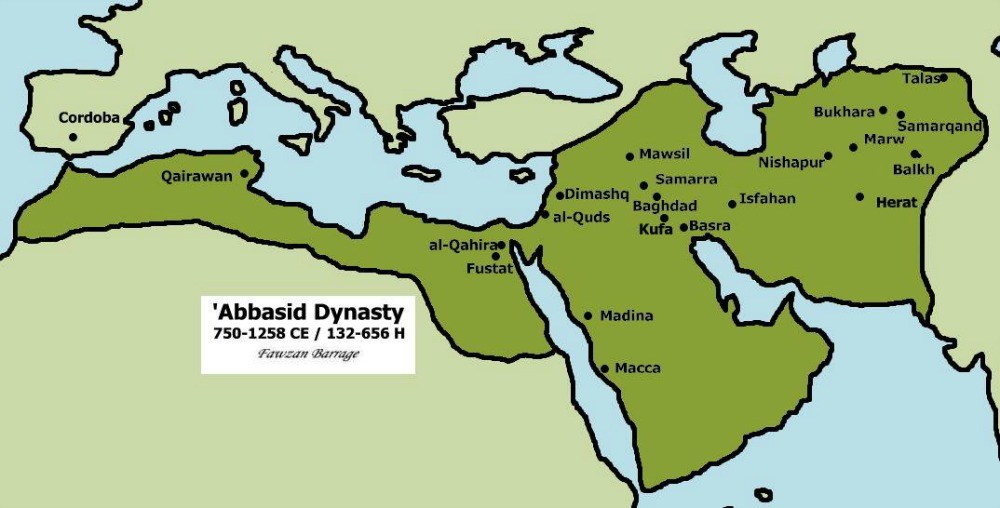 On the trace paper, shade this circled area a different color
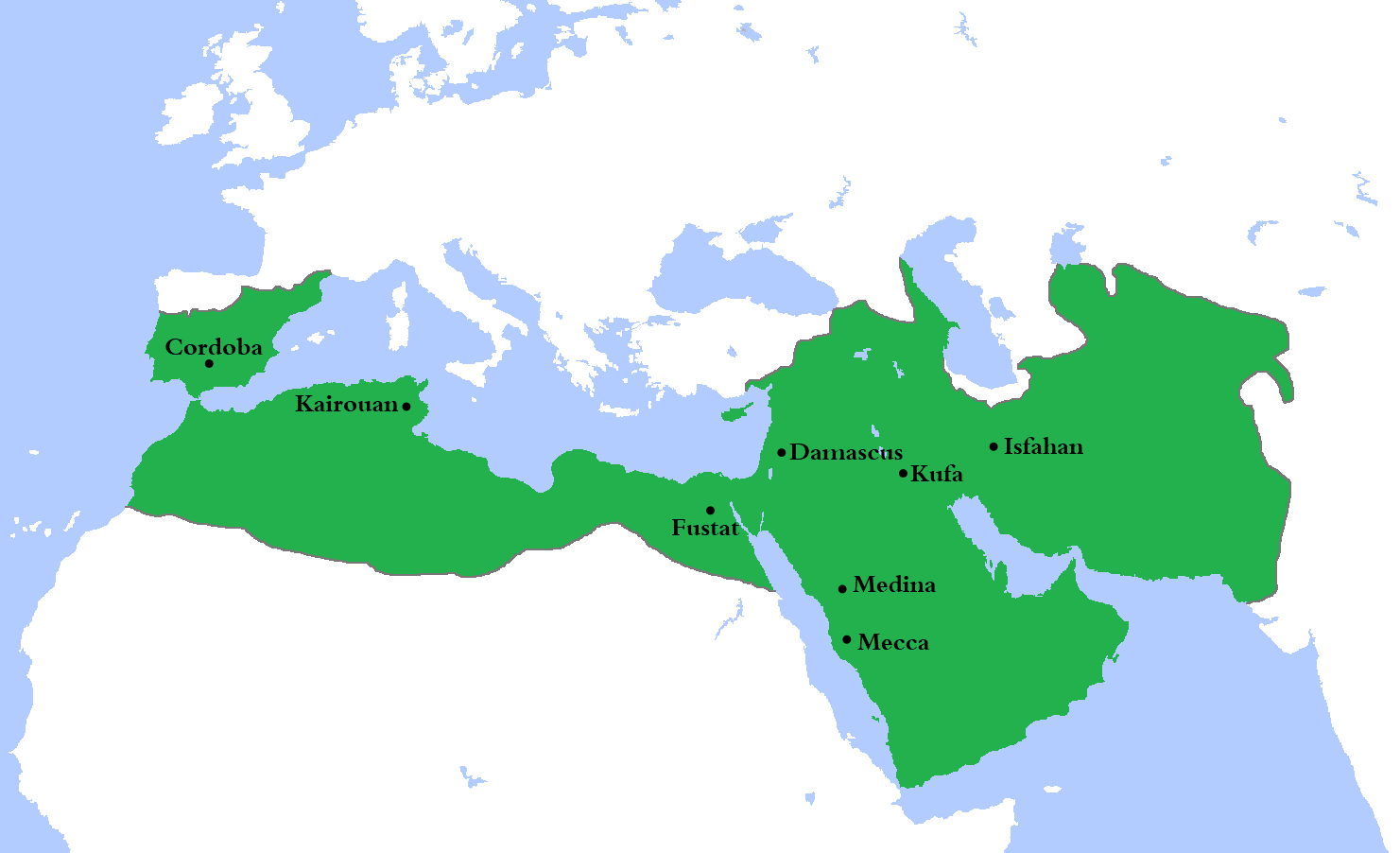 Umayyad survivors
This is the area Umayyad's decedents fled to and controlled